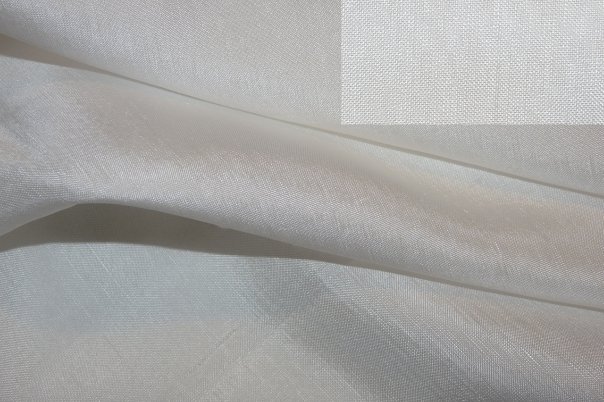 Материаловедение, лабораторно-практическая работа
«Опытное определение показателей качества хлопчатобумажных тканей»
Учитель трудового обучения МКОУ Специальная (коррекционная) общеобразовательная школа – интернат №7 VIII вида г. Олекминска, РС(Я)
Молчанова Татьяна Юрьевна
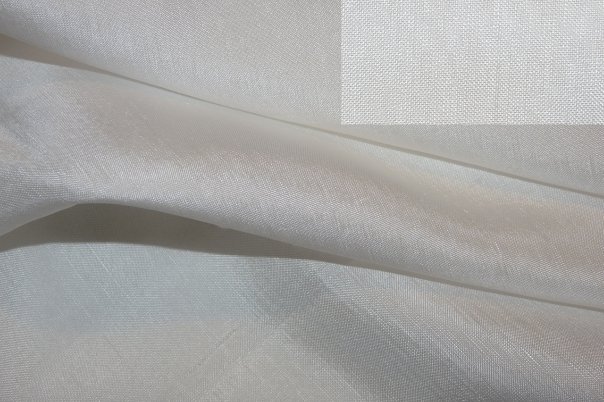 «Ситец, 
        лен, 
             фланель,
                    бархат -…»
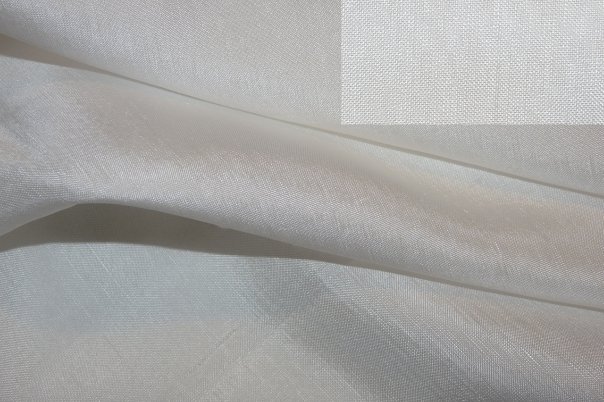 правильно, это ткань.




« А что такое ткань?»
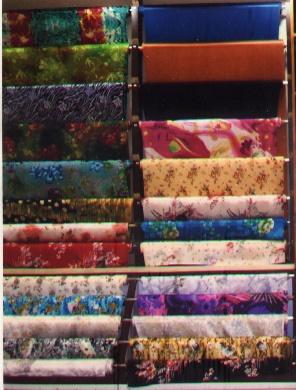 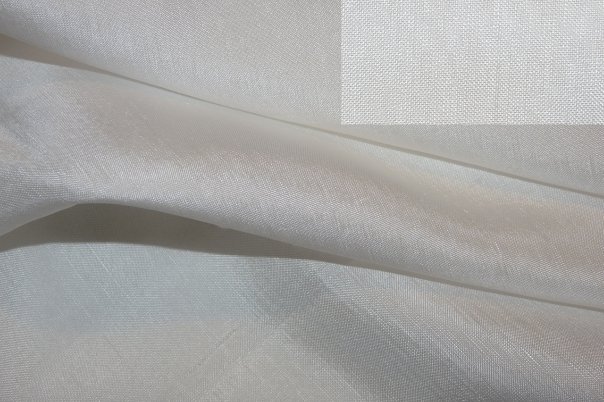 «Ткань состоит из …» 

 (нитей, волокон, льна, ситца)
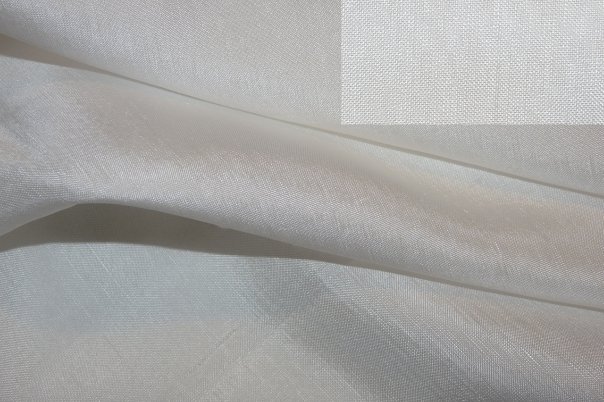 Ткань                        изделие                                                              Волокно              шов, детали, нить
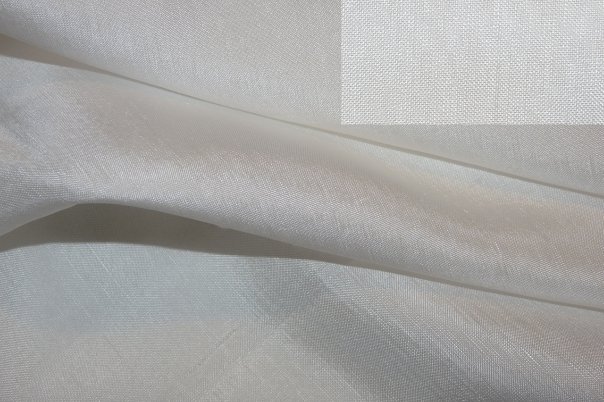 Найдите смысловую связь  

  Ситец                   ___ткань_________                                                                                                                  
                                                                                         Платье                 шов, вырез, изделие»
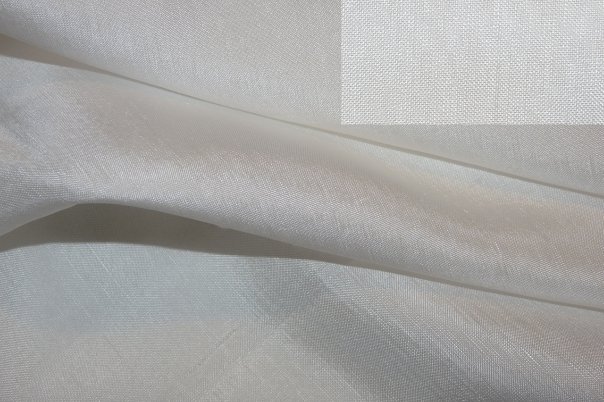 Найдите смысловую связь:   
     Стежок       _ _раппорт______
     Строчка       рисунок, деталь, нить
Физико-механические
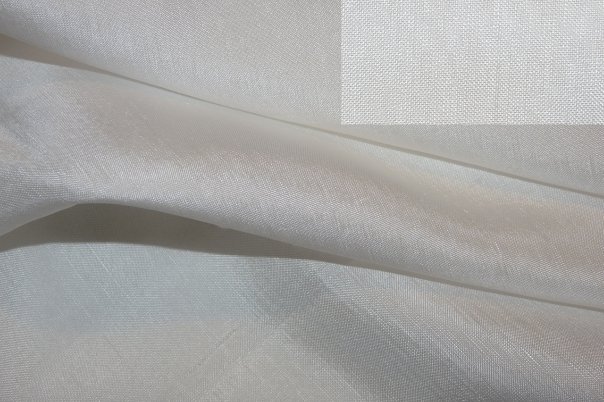 «Опытное определение показателей качества хлопчатобумажных тканей»
Гигиенические
Технологические 
(осыпаемость, усадка)
Эксплуатационные
Эстетические
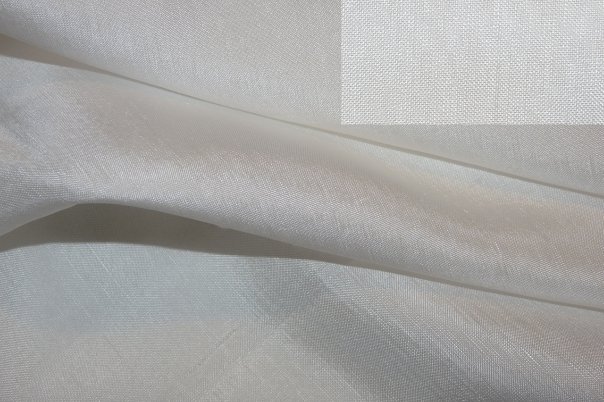 х
УСАДКА 
Хлопчатобумажные изделия имеют значительную усадку, то есть уменьшаются в размерах после стирки и носки
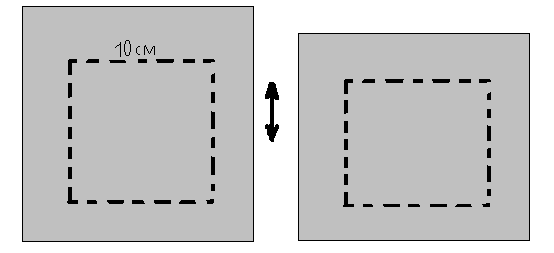 100-99=1мм (по основе)
      (100-99)х100
Х=  -------------------   =  1%
                100
до замачивания                       после сушки
99мм х 96 мм
100мм х 100 мм
(100-96)х100
100-96=4мм (по утку)   y=------------------- =4%
                                                          100
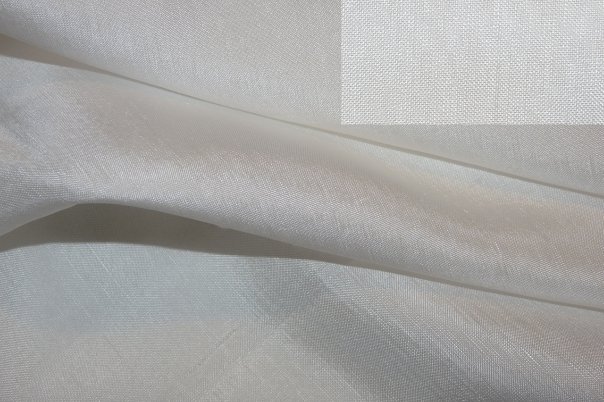 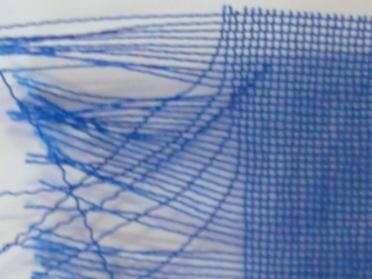 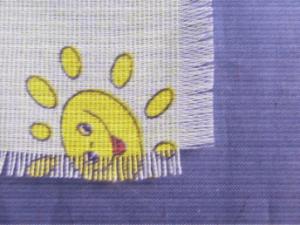 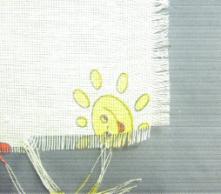 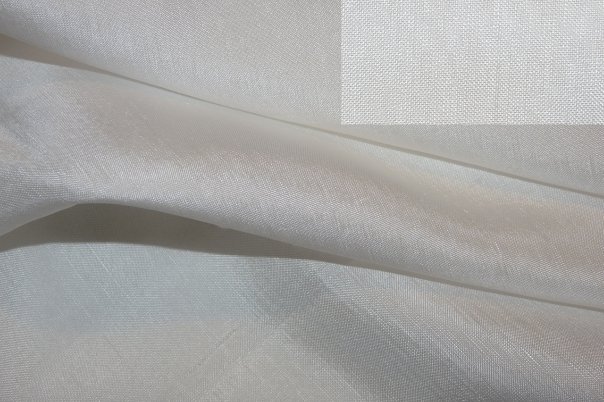 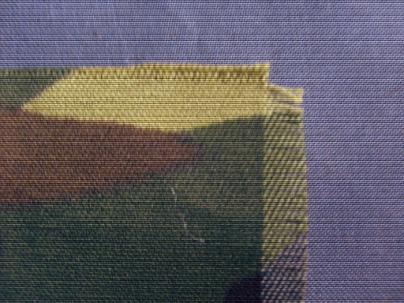 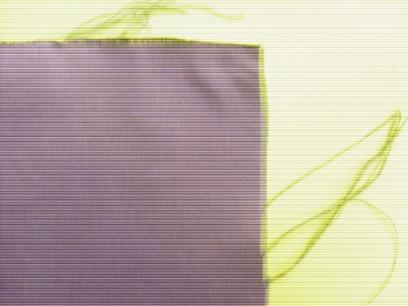 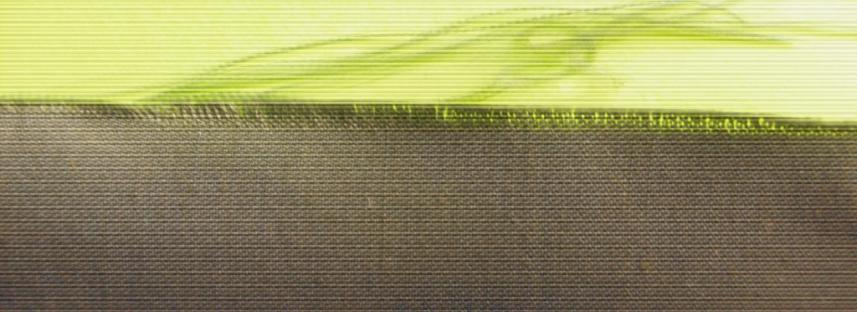 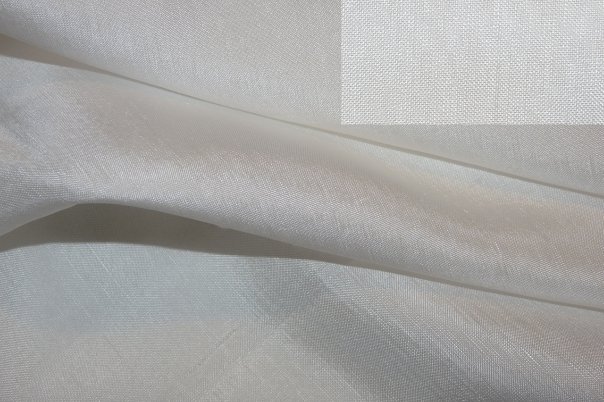 прочность окраски
сухим трением
замачиванием
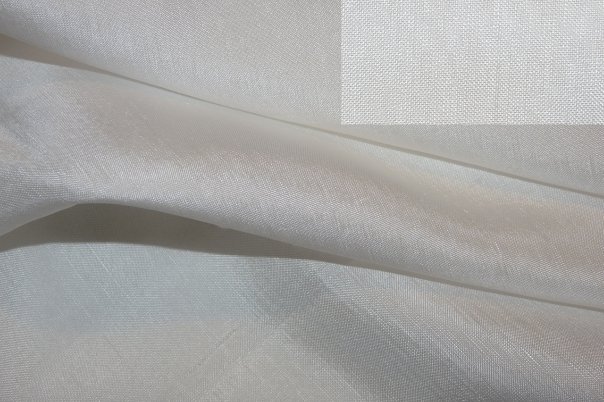 Вопросы для по
Вопросы для закрепления
Назовите основные показатели качества материалов, а именно х/б тканей.
Как можно определить усадку по утку?
С какой целью определяем усадку?  
А прочность окраски?
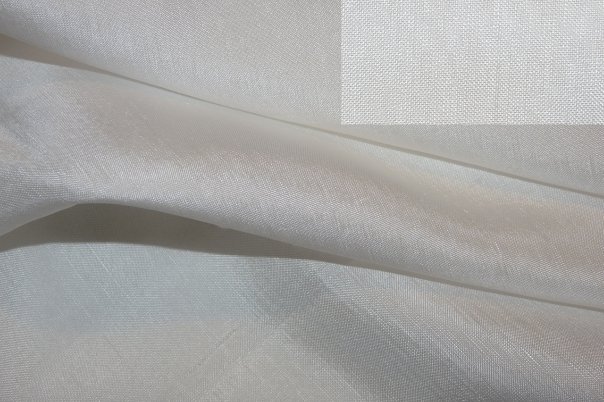 Вопросы для по
До новых встреч!